ASH Training Directors’ Workshop“Milestones in Graduate Medical Education”Dec 7. 2012
Lee Berkowitz, MD
UNC – Chapel Hill
Lee Berkowitz
No financial conflicts of interest to disclose
Board of Directors- ABIM
Goals
Be familiar with the Internal Medicine Milestones
Understand the utility of Entrustable Professional Activities in trainee assessment
Understand the ACGME Next Accreditation System
Case History
You have just completed a rotation as the attending on an inpatient service. You worked with a first-year fellow who performed well. She was well-informed about all of the  patients and seemed to have a good understanding of disease pathophysiology and management.
You are asked to fill out an evaluation.
Evaluation System
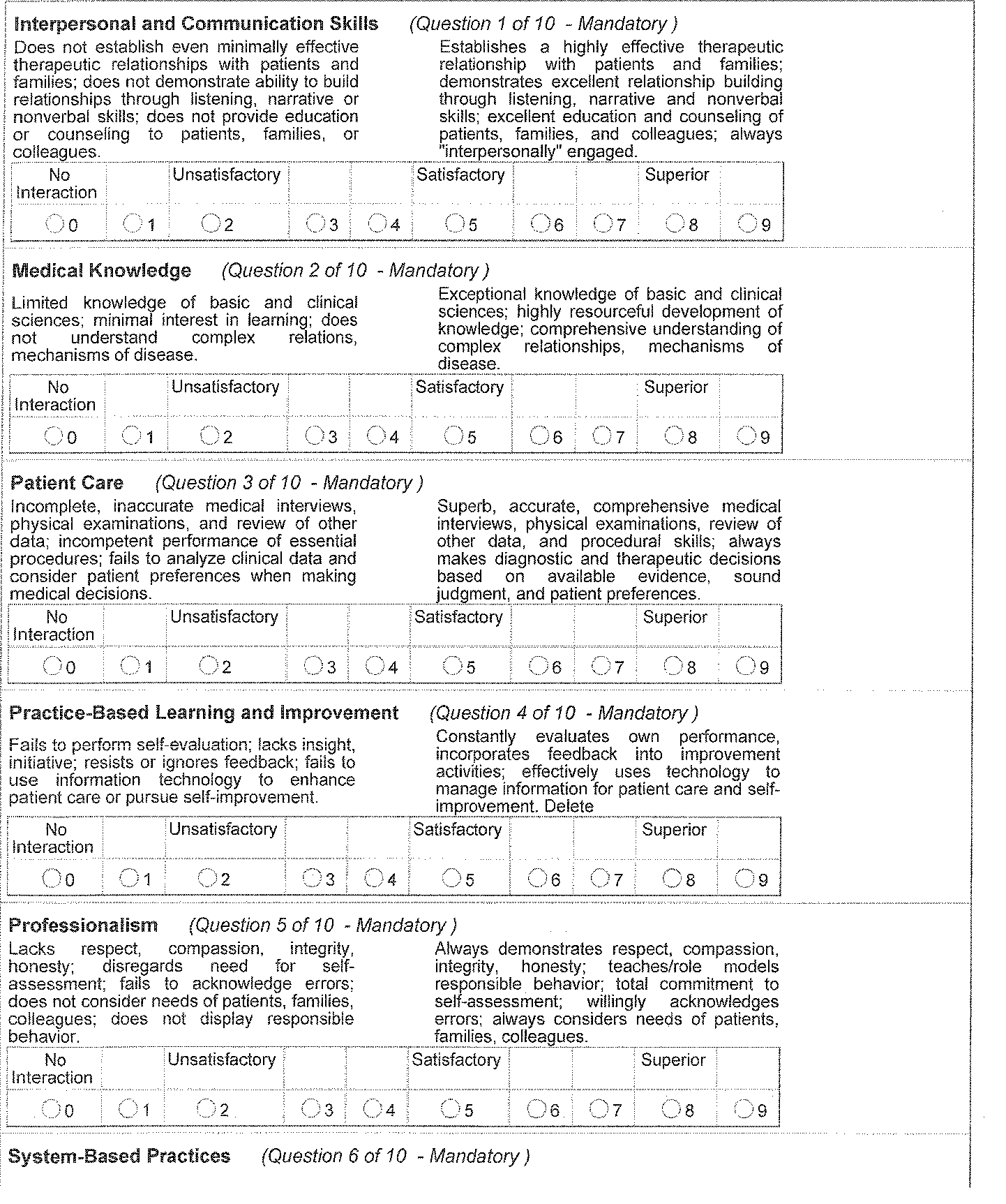 ABIM and ACGME
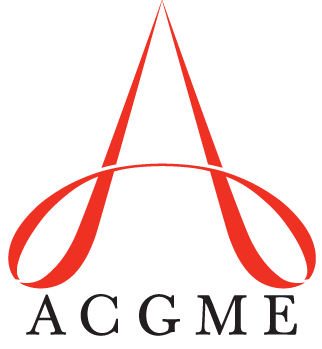 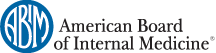 ABIM FasTrack
Patient Care
       Unsatisfactory- incomplete, inaccurate medical interviews, physical examination, and review of other data; incompetent performance of essential procedures; fails to analyze clinical data and consider patient preferences when making medical decisions
       Superior – Superb, accurate, comprehensive medical interviews, physical examinations, review of other data, and procedural skills; always makes diagnostic and therapeutic decisions based on available evidence, sound judgment, and patient preferences

     Unsatisfactory – 1,2,3
      Satisfactory – 4,5,6
      Superior – 7,8,9
ABIM Fastrack
Systems- Based Practice
     Unsatisfactory – Unable to access/mobilize outside resource; resists efforts to improve systems of care; does not use systematic approaches to reduce error and improve patient care

    Superior – Effectively accesses/utilizes outside resources; effectively uses systematic approaches to reduce errors and improve patient care; enthusiastically assists in developing systems improvement
ACGME
Program Information form – PIF
Residency survey
Problems/Issues
Misunderstanding of terms
Generalization of evaluations
Not relevant to faculty and residents
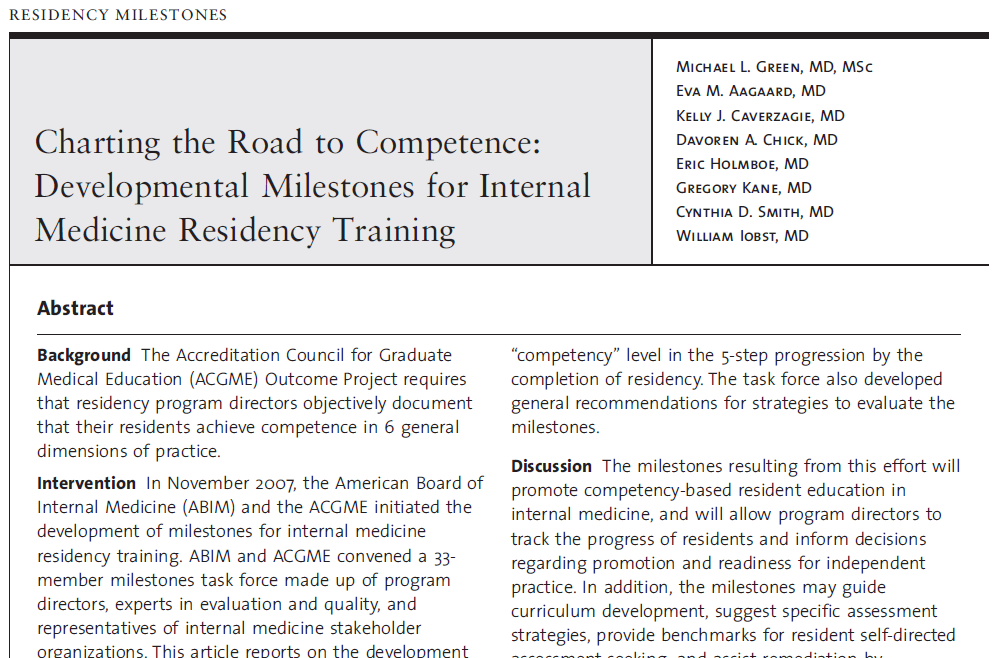 J Grad Med Educ. 2009; 1: 5-20.
12
IM Milestones
“ The milestones would explicate the 6 ACGME general competencies by describing a developmental progression of observable behaviors. Programs would use the milestones to provide more specific feedback and evaluation to residents and ensure that they acquire the necessary knowledge, skills, and attitudes for advancing in the program and entering the next phase of their careers.”
IM Milestones - Methods
“The ABIM and ACGME convened a 33 member milestones task force composed of program directors, experts in evaluation and quality, and representatives of internal medicine stakeholder organizations…”
“ Calibrated the milestones to achieve competency”
Internal Medicine Milestones
142 Milestones under 6 ACGME Core Competencies
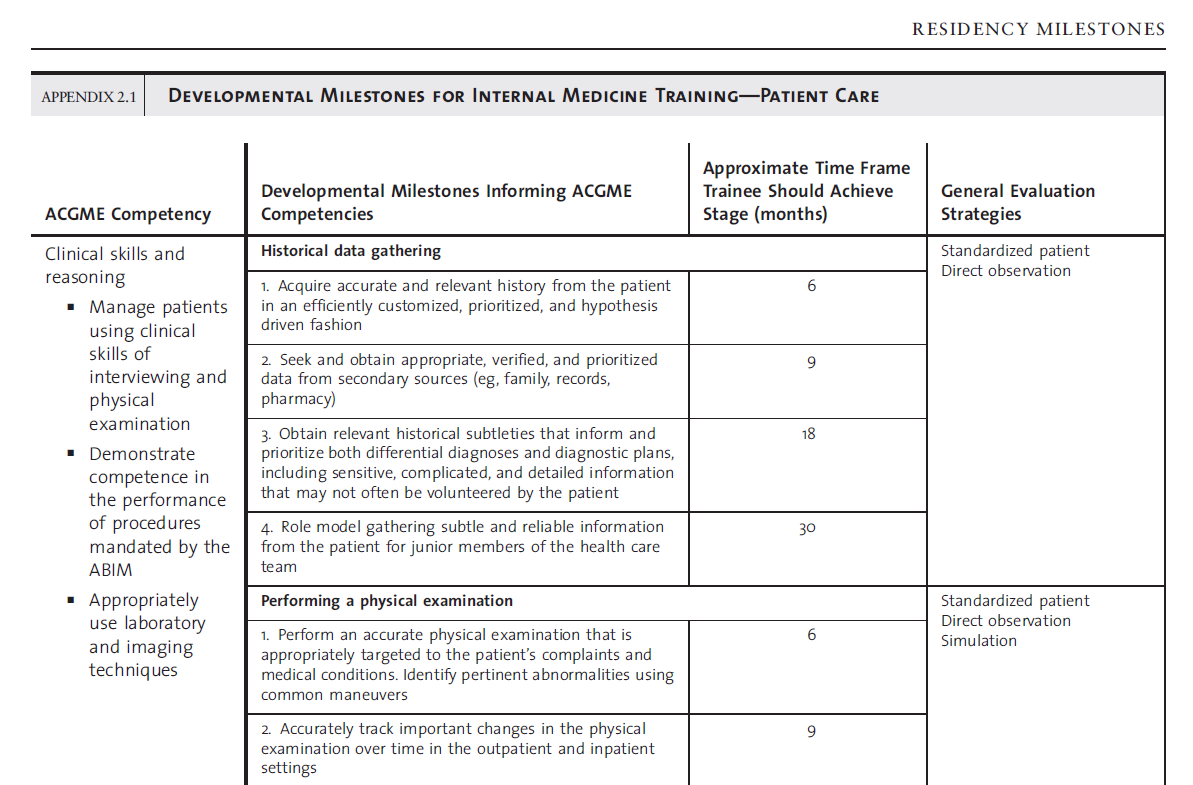 16
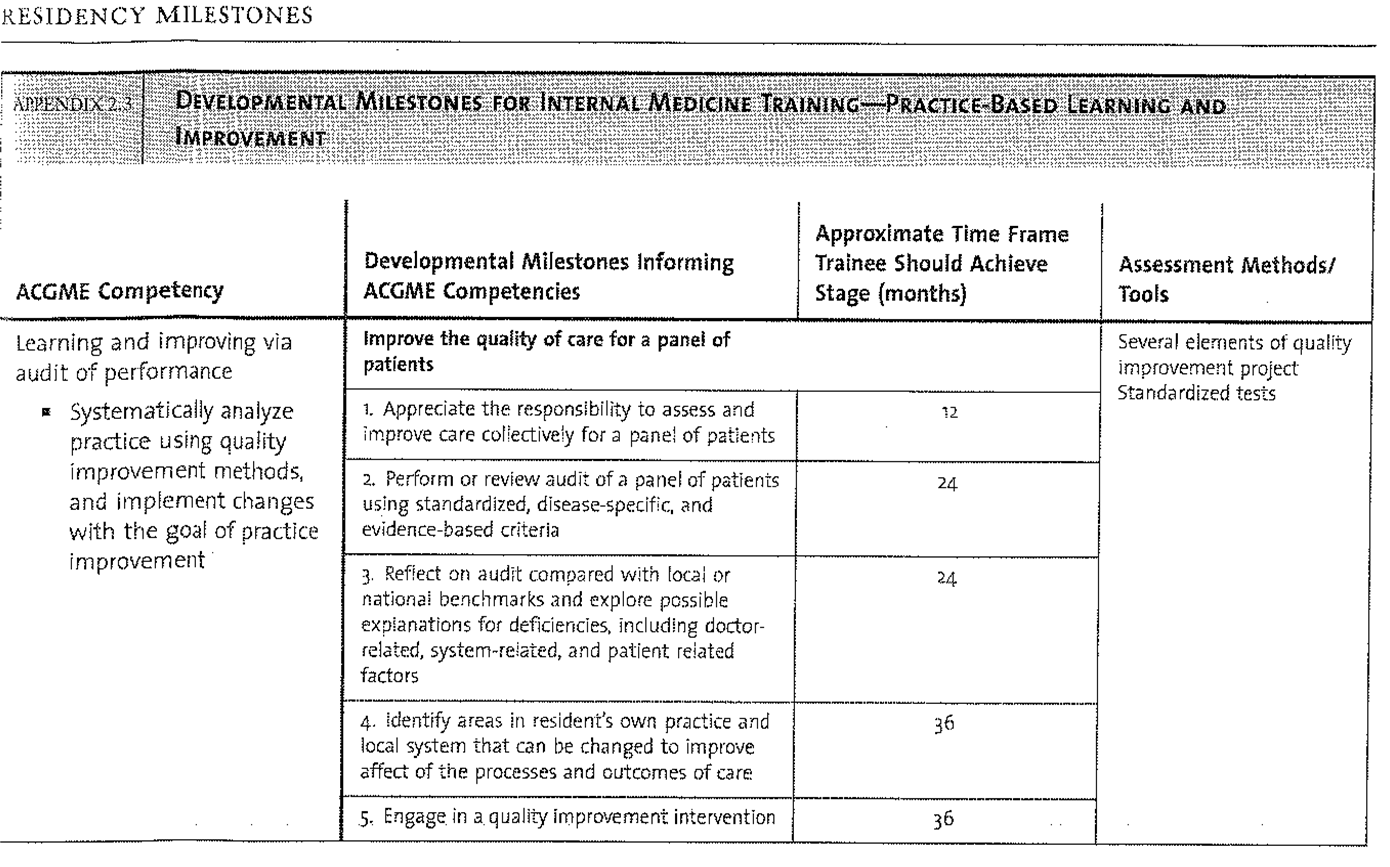 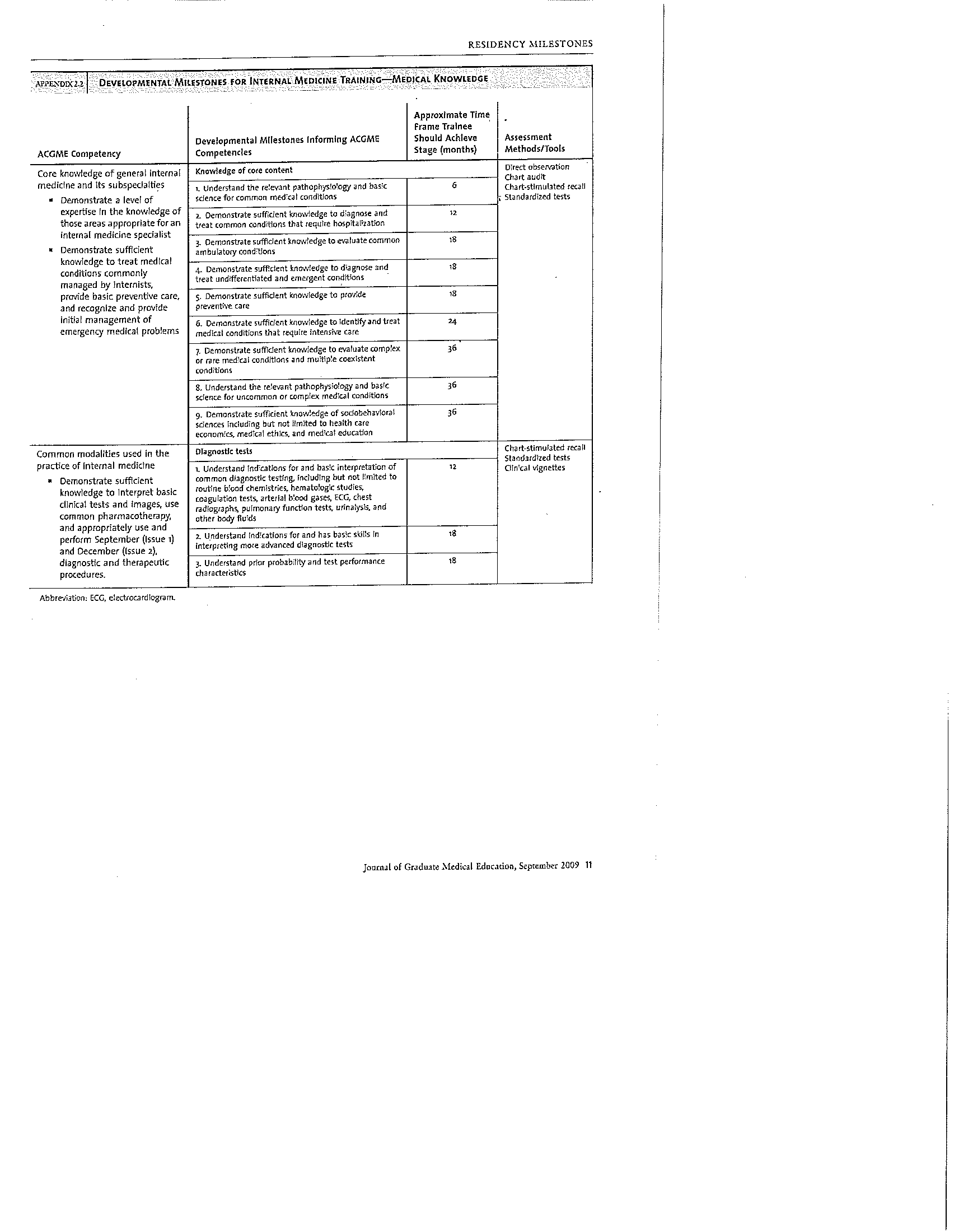 Shortcomings of Milestones
Too Many
More check box than synthetic
Time frames
Evaluation strategies
AAIM Education Redesign
Other IM stakeholders in education community have similar structures and initiatives
Educate membership regarding CBME especially external activities

Assist membership to achieve necessary and meaningful change in relation to changing educational landscape
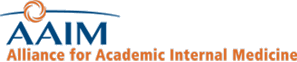 Entrustable Educational Activities
Aka  EPA’s
An Entrustable Professional Activity
Part of essential work for a qualified professional
Requires specific knowledge, skill, attitude
Acquired through training
Leads to recognized output
Observable and measureable, leading to a conclusion
Reflects the competencies expected

EPA’s together constitute the core of the profession
ten Cate et al. 
Acad Med 2007; 82: 542-47
22
[Speaker Notes: More concretely, they …

Part of the essential work for qualified professional
Requires specific knowledge, skill, attitude
Acquired though training 
Leads to a recognized output
Observable and measurable
Reflects the competencies expected (competencies – the things that they are able to do) 

Remember back to Daisy’s slides … the Milestones link to the EPA’s using these last two bullets which we will talk about in just a little bit.

Also important to note that the EPA’s together constitute the core of the profession – emphasize together

Consider these criteria when reviewing some examples of what I think are EPA’s.]
AAIM Education Redesign Committee
End-of-Training EPAs
July 2012
Written from perspective of a resident who is ready to enter into unsupervised practice
“EPA’s together constitute the core of the profession”
Intentionally broad 
Manageable number
Flexibility in assessment 
Meaningful assessment strategy
Pick and choose / alter as necessary
Intended to be a starting point for PD’s

Not mandatory and not reported to ACGME
AAIM Education Redesign Committee
End-of-Training EPAs
July 2012
Manage care of patients with acute common diseases across multiple care settings 
Manage care of patients with acute complex diseases across multiple care settings
Manage care of patients with chronic diseases across multiple care settings 
Provide age-appropriate screening and preventive care 
Resuscitate, stabilize, and care for unstable or critically ill patients
Provide perioperative assessment and care
Provide general internal medicine consultation to nonmedical specialties
Manage transitions of care
Facilitate family meetings
Lead and work within inter-professional health care teams
Facilitate the learning of patients, families, and members of the interdisciplinary team
Enhance patient safety
Improve the quality of health care at both the individual and systems level 
Advocate for individual patients
Demonstrate personal habits of lifelong learning
Demonstrate professional behavior
Manage transitions of care
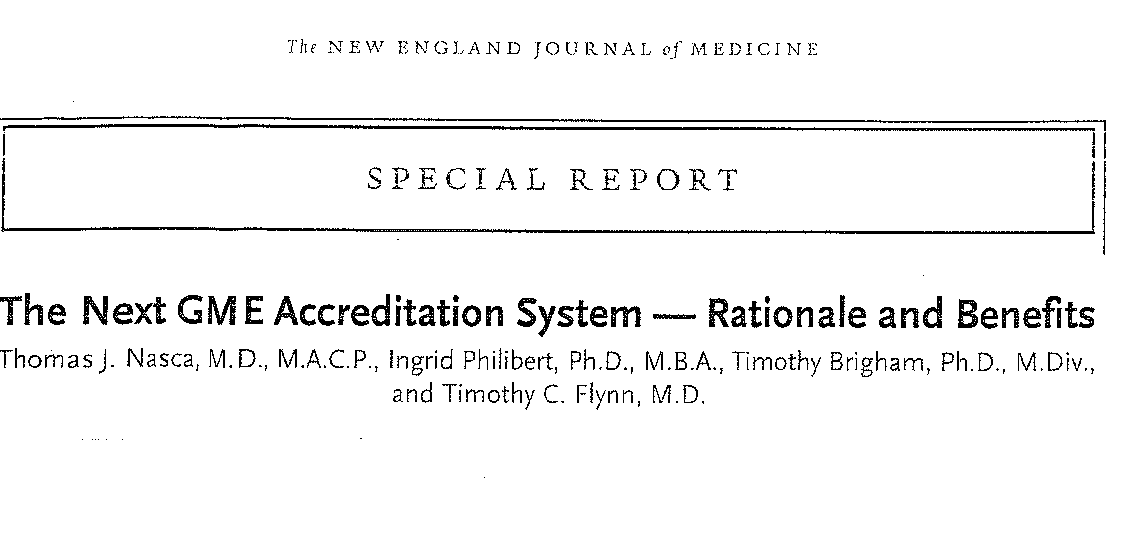 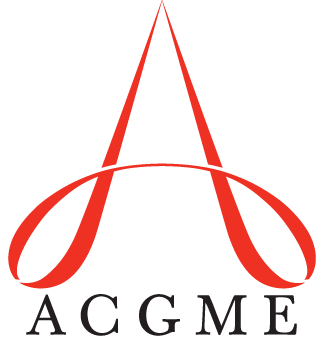 Next Accreditation System - Aims
Enhance the ability of our peer-review system to prepare physicians for practice in the 21st century

Reduce the burden associated with the current structure and process-based approach to accreditation

Accelerate the ACGME’s movement towards accreditation on the basis of educational outcomes
27
9 Components of the NAS
ADS Update
Resident Survey
Board Pass Rate
Clinical Experience Log
Program Self Study
Faculty Survey
CLER Visit
Core Faculty Scholarly Activity

Milestones
Next
Accreditation
System
NAS
Milestones
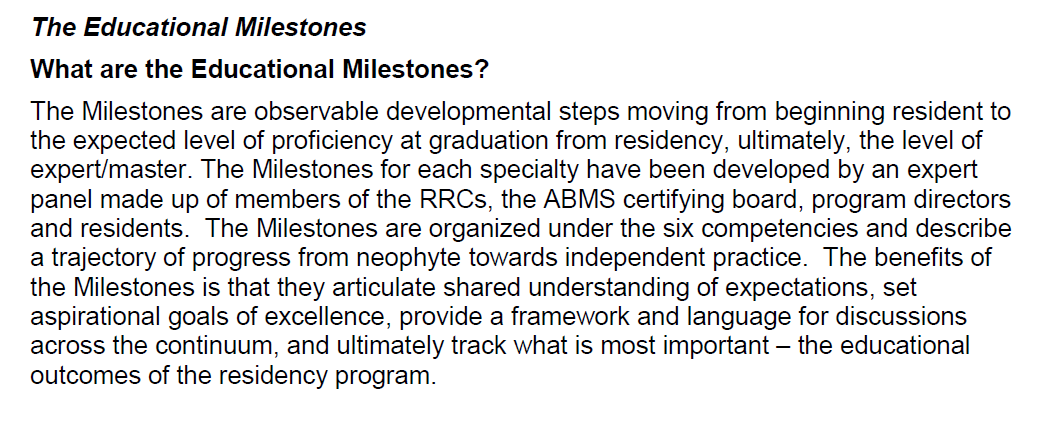 ACGME NAS-FAQ
http://www.acgme-nas.org
Accessed: Sept 20, 2012
Reporting Structure to RRC
NAS
Milestones
Crosswalk between NAS Milestones and   Outcomes as defined in IM Program Requirements

Feasibility study completed
Active rewrite in process with planned release in December 2012

Note: Curricular Milestones provided foundation for this document – they are inherently linked
Milestones Writing Group – v2.0
Extension of group that developed and authored original Milestones published in 2009

Used original Milestones to develop a structure for reporting Milestones to IM-RRC in accordance with NAS
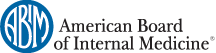 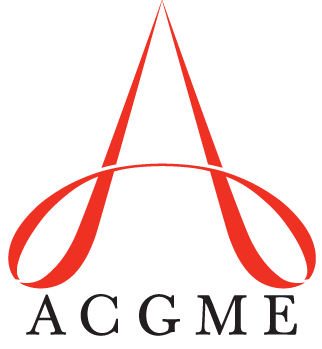 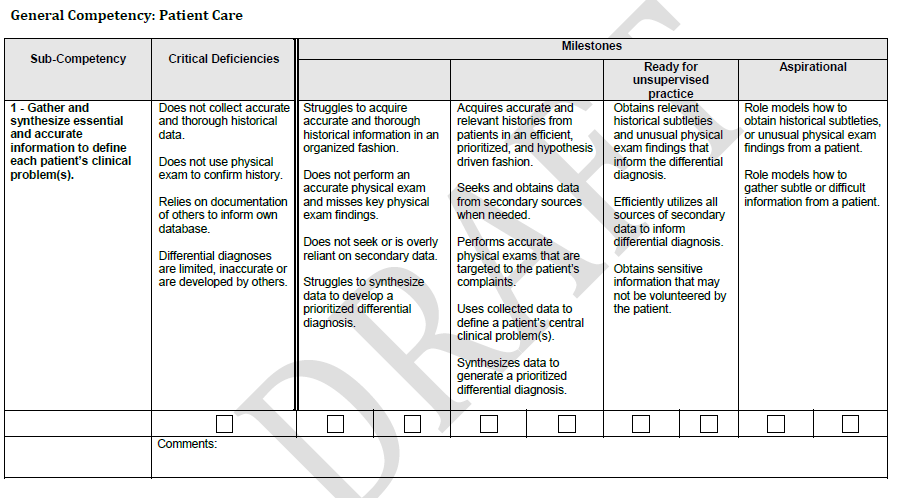 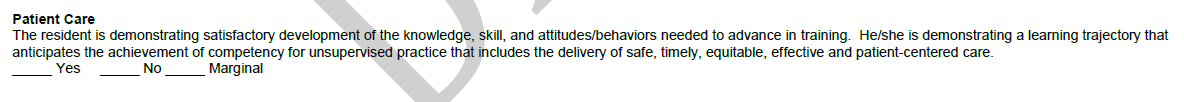 NAS Milestones
Clinical Competency Committee
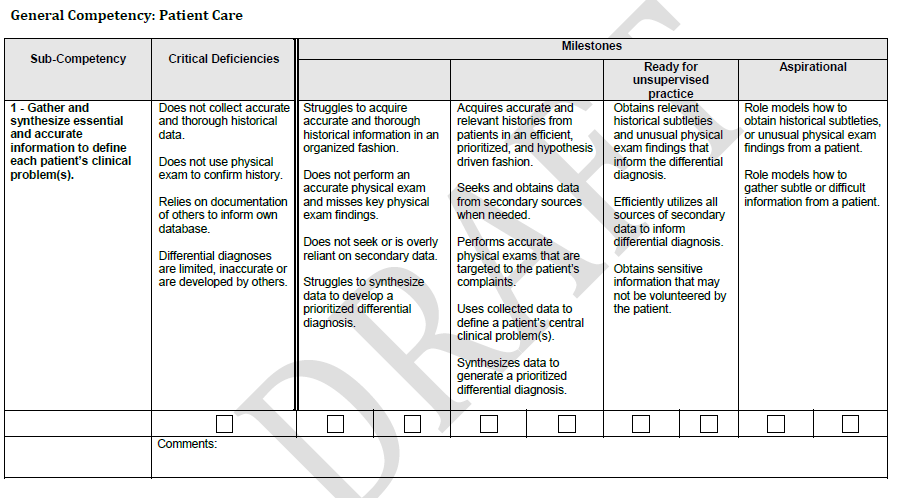 Assessment System
Next Accreditation System